推测性小说     活动
关于 Alter Ego
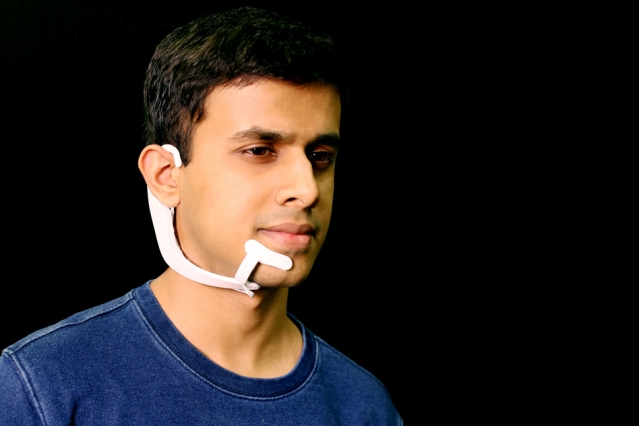 简要介绍该技术。 
它有什么作用？ 
它是如何工作的？
在 50 年内，这项技术可能通过哪些方式发挥最大作用……
[第一反应]
[第二反应]
[第三反应]

因此···因为你的反应，会发生什么？ 第二个效果是什么？
在 50 年内，这项技术可能会造成最大的伤害……
[第一反应]
[第二反应]
[第三反应]

因此···因为你的反应，会发生什么？ 第二个效果是什么？